Развитие мелкой моторики и графомоторных навыков у детей с ограниченными возможностями здоровья
Группа «Дружная семейка

Учитель-дефектолог 
Уткина Галина Александровна
Создание условий для занятий
по развитию мелкой моторики
Зона формирования элементарных математических представлений  и мелкой моторики
 *     Зона формирования   представлений об окружающем мире и развития речи по лексическим темам

Зона формирования конструктивной и игровой деятельности, сенсорного развития

Зона использования ТСО и мультимедиа
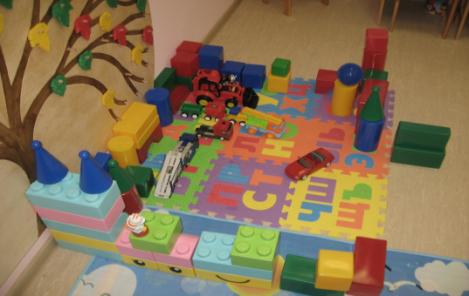 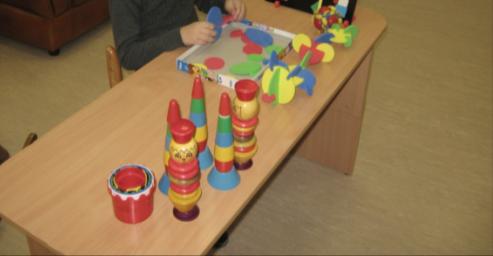 Использование в работе 
широкого ассортимента 
игрушек и пособий
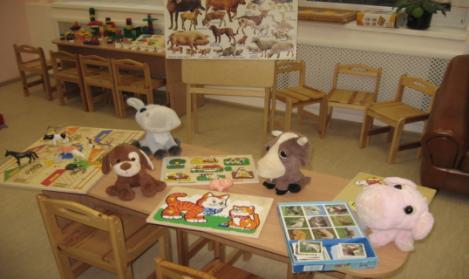 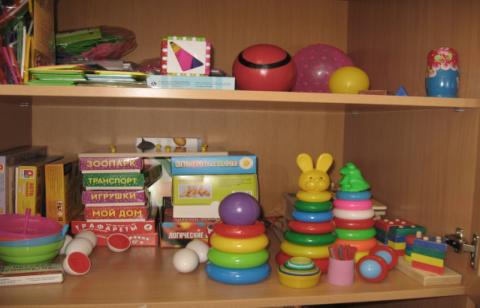 Основной задачей
в обучении детей с ОВЗ 
является развитие  предметной
 деятельности
и формирование общей 
и мелкой моторики
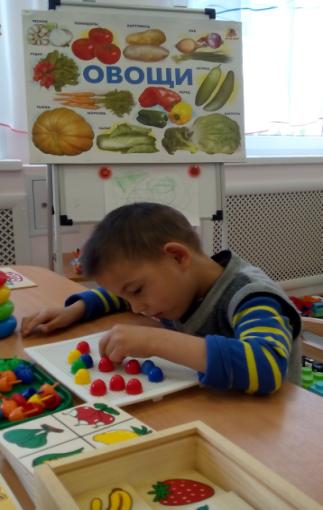 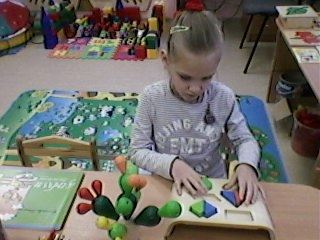 В работе используем как разработки 
и пособия Монтессори, так и современные 
яркие и красочные дидактические игры
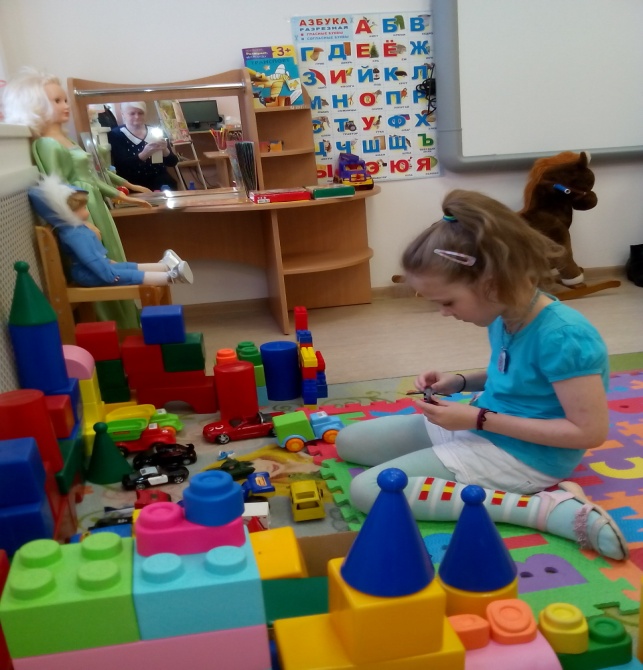 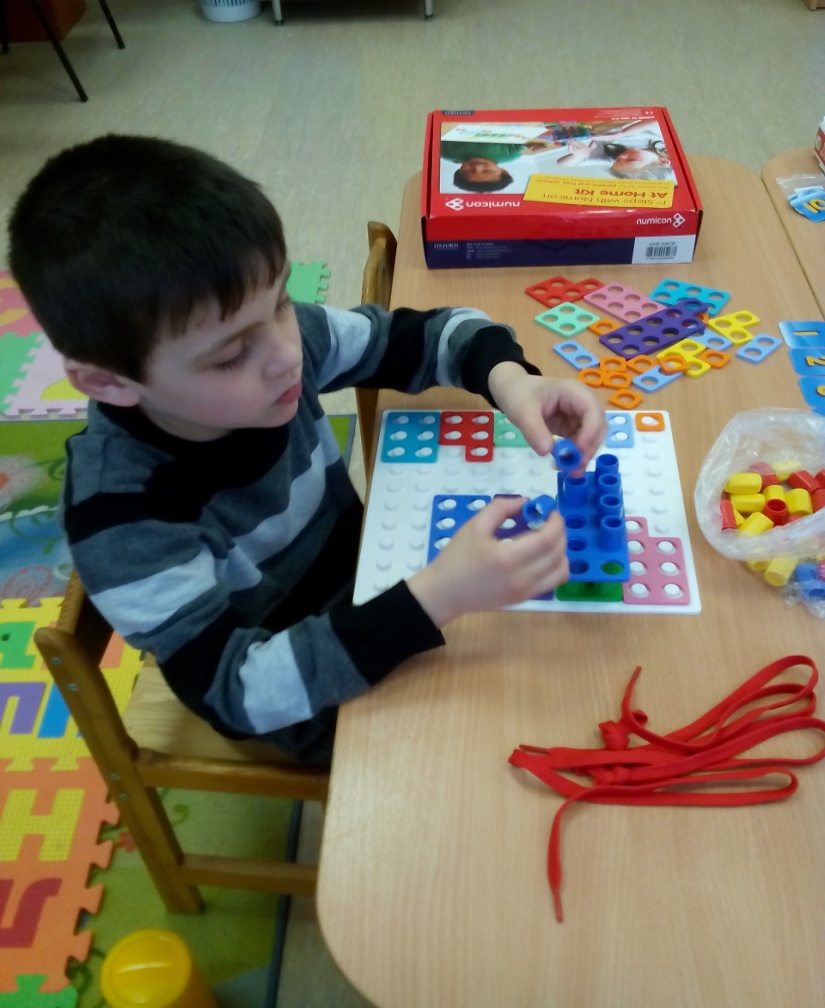 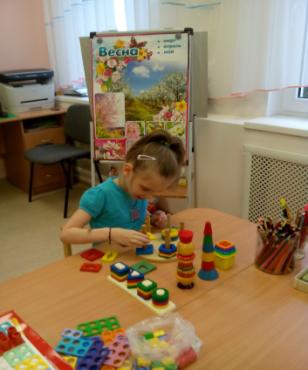 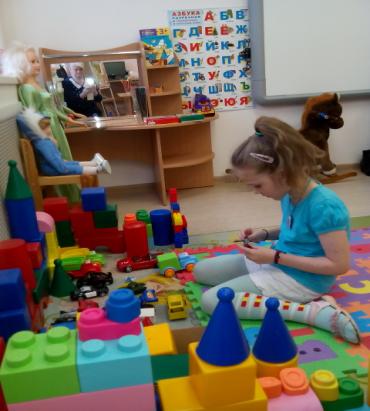 Интерес у детей вызывают 
и настольные игры, и крупные 
напольные пособия.
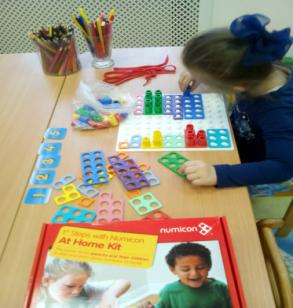 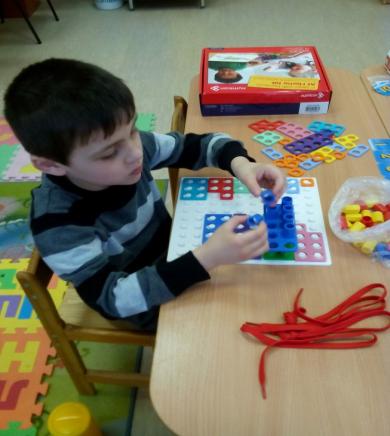 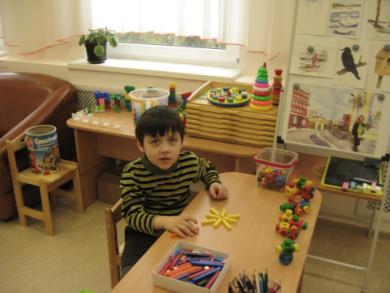 Многофункциональное пособие 
«Мумиком» и палочки развивают 
не только моторику рук, но  и 
потребность в  творческой инициативе
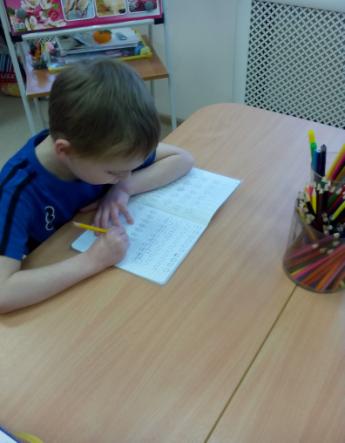 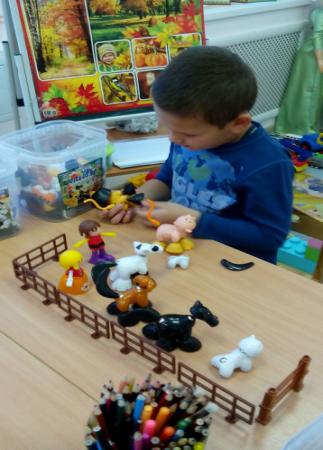 *Работа в тетрадях готовит руку ребёнка к письму
*Вызывают интерес  и желание работать 
также сюжетные магнитные игрушки. Они помогают воссоздать сюжет.
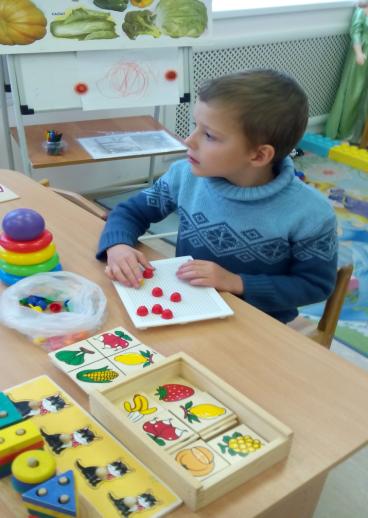 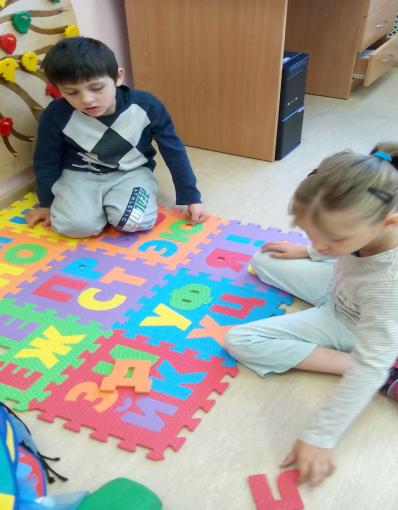 В зависимости от умений и способностей детей предлагаются задания: 
от простого к сложному
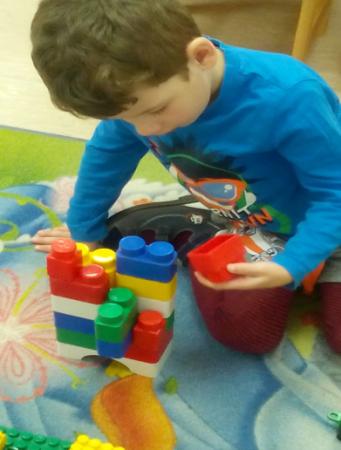 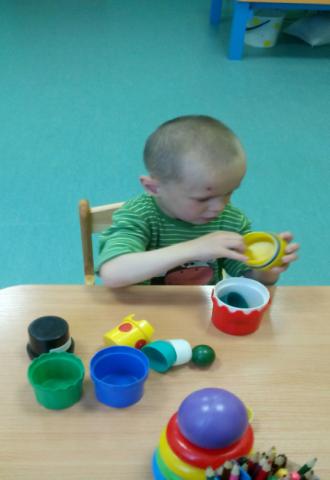 Самыми простыми в обучении являются 
предметы-вкладыши, разборные игрушки,
пирамидки и строительные наборы
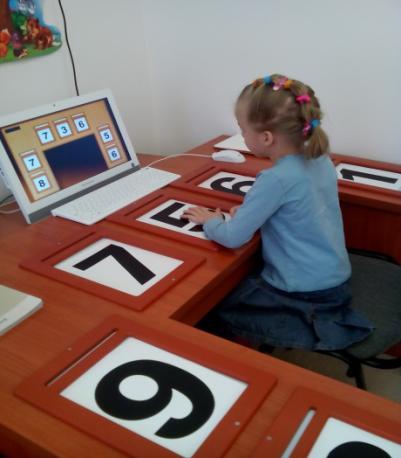 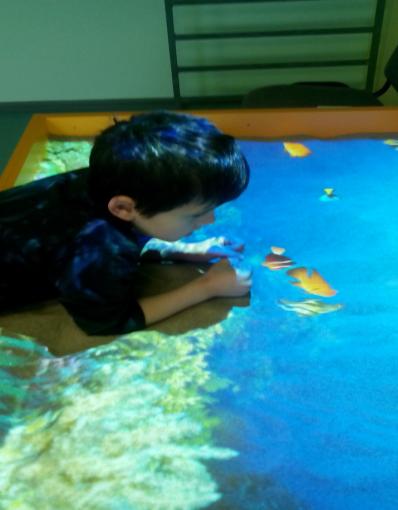 Активность  детей вызывает и работа 
c интерактивным оборудованием 
и современными технологиями.
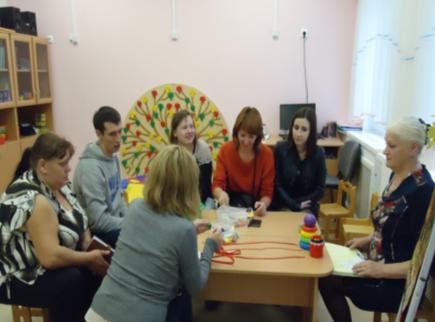 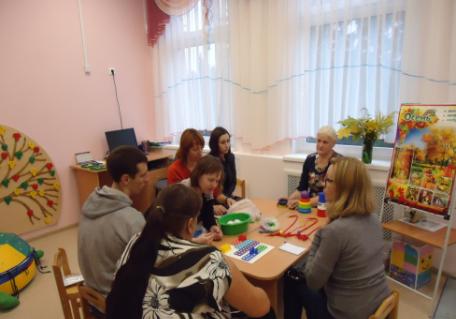 Интерес и активность родителей  
поддерживается  на мастер-классах